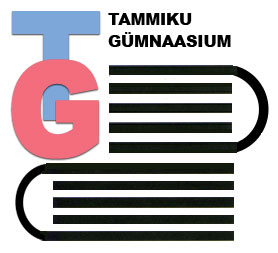 СИСТЕМА ПОДДЕРЖКИ УЧАЩИХСЯ В ТАММИКУСКОЙ ОСНОВНОЙ ШКОЛЕ 
ПРИНЦИПЫ ИНДИВИДУАЛИЗАЦИИ ОБУЧЕНИЯ 


Составила: координатор по работе с детьми с особыми образовательными потребностями Таммикуской основной школы г.Кохтла-Ярве  Кубинец Ж.В.
ЦЦ
2011-2012
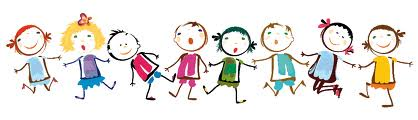 Диагностика уровня развития
Первичная диагностика:
Логопедическое обследование  
Психологическое обследование по методикам Керна-Иерасека, Тулуз-Пьерона
Наблюдение на уроках
Анализ работ учеников
Анализ карт готовности к школе
Мнение родителей об уровне развития ребенка
Результат заносится в карту развития ребенка и является точкой отсчета
По результатам диагностики:
Начиная с 1 полугодия 1 класса:
Формирование логопедических групп по схожим проблемам (дисграфия, дислалия)
Индивидуальная работа с психологом в случае проблем с адаптацией (беседы о школе, игротерапия, арттерапия, сказкотерапия)
Со 2-го полугодия:
Формирование групп дополнительной помощи (группы коррекции) по родному языку и математике
Со 2 класса – группы поддерживающего обучения
Анкета для классных  руководителей (пример)
Уважаемый классный руководитель! В целях оптимизации работы с детьми, которые имеют особые образовательные нужды, просим Вас дать нижеследующую информацию. 

1.Есть ли у Вас в классе ученики, которых можно назвать одаренными и талантливыми, результаты которых подтверждены участием в олимпиадах и  конкурсах  (или  оценка  которых подтверждена компетентными специалистами). (Укажите фамилию, имя, область одаренности) ...............................................................................................................................................
2.Есть ли у Вас в классе ученики, интеллектуальные способности которых не позволяют (или затрудняют) усваивать учебную программу (Укажите фамилию, имя) ..........................................................................................................
3.Есть ли у Вас в классе ученики, которые страдают серьезным заболеванием, и состояние которых ограничивает\ затрудняет  усвоение учебной программы…………………………………………………………………………….
Продолжение анкеты...
4.	Ученики, которые имеют  нарушения речи, из них: (укажите фамилию, имя)
              Занимаются у школьного логопеда………………………………………….
              Занимаются у другого логопеда……………………………………………..
              Не получают помощи…………………………
5.	Ученики,  которые имеют проблемы в поведении  и вследствие этого  мешают учиться другим и не успевают сами (укажите фамилию, имя)
       ..................................................................................................................................
6.	Ученики, живущие в социально неблагополучных семьях..............................................................................................................................
7.	Ученики-сироты ............................................................................................................
8.	Ученики, имеющие проблемы с общением в классе....................................................
9.	Есть ли в классе дети с крайними социальными ролями (отверженные, изгои, негативные лидеры)?.........................................................................................................
10.	Кто еще из детей,  на Ваш взгляд, нуждается в дополнительной помощи специалистов (логопед, психолог, социальный педагог, дефектолог,) или в изменении среды обучения (уч.нагрузка,  средства обучения)
Отслеживание результата
Самооценивание ученика
Мнение родителя
Мнение учителя 
Мнение специалистов
Промежуточные результаты оценивания
Итоговые результаты оценивания

Промежуточные и итоговые результаты, отражающие динамику развития  фиксируются в карте развития ученика
Индивидуальный подход. Что учитывать?
Учет   различных физических и психических качеств и состояний личности:
особенности всех познавательных процессов и памяти, 
свойства нервной системы, 
темперамент,
черты характера и воли, 
мотивация, 
способности, 
одаренность,
социальную среду
Тест на определение ведущего полушария
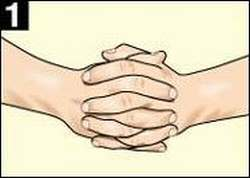 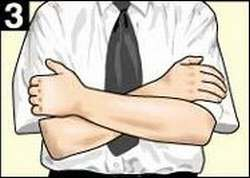 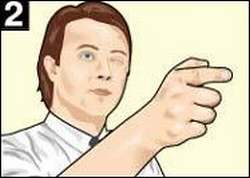 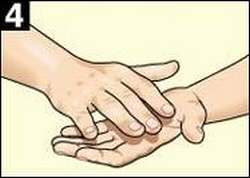 Интерпетация
ПППП1. Ориентация на общепринятое мнение, консервативный тип характера, наиболее стабильное (правильное) поведение.ПППЛ2. Консерватизм, спокойный темперамент. Осторожность в принятии решений.ППЛП3. Способность к установлению межличностных контактов, решительность, чувство юмора, активность, энергичность, темпераментность. Для человека данного типа в людях важны юмор и решительность, так как этот сильный характер не воспринимает слабые типы.ППЛЛ4. Редкий и самостоятельный тип характера. Умение общатсья с людьми, чувство юмора, мягкость. Некоторое противоречие между нерешительностью и твердостью характера. Высокая контактность, но медленное привыкание к новой ситуации.ПЛПП5. Деловой тип характера, сочетающий аналитический склад и мягкость. Общепринятый тип Lделового¦ человека. Медленное привыкание к незнакомой обстановке, осторожность. Такие люди никогда не идут на конфликт в лоб, у них преобладает расчет, терпимость, обычно не проявляют прилюдно ярких эмоций.ПЛПЛ6. Склонность доверять мнению авторитетов. Избегание конфликтов. Мягкость в общении с людьми. Умение создать хорошую атмосферу в коллективе.ПЛЛП7. Склонность к новым впечатлениям и способность не создавать конфликты. Простота и редкая смелость в общении, способность переключаться на новый тип поведения.ПЛЛЛ8. Непостоянный и независимый характер, основная черта - аналитичность. Встречается редко.
...
ЛППП9. Часто встречающийся тип характера с очень хорошей адаптацией к разным условиям. Эмоциональность в сочетании с недостаточной настойчивостью, которая прежде всего проявляется в основных стратегических вопросах (брак, образование и т. п.). Высокая подверженность чужому влиянию. Легко контактирует со всеми остальными типами характера. У мужчин эмоциональность понижена, наблюдается склонность к флегматичности.ЛППЛ10. Сложно находиться в конфликтных ситуациях, мягкость характера, уступчивость осторожному влиянию, искренность по отношению к людям.ЛПЛП11. Самый сильный тип характера, трудно поддается убеждению. Способен проявлять настойчивость. Сильная индивидуальность, энергичность, способность к преодолению трудностей. Некоторый консерватизм из-за недостаточного внимания к чужой точке зрения. Такие люди не любят инфантильности.ЛПЛЛ12. Сильный и ненавязчивый характер. Практически не поддается убеждению. Основная черта - внутренняя убежденность в принятых решениях, прикрытая внешней мягкостью. Быстрое взаимодействие, но медленное взаимопонимание.ЛЛПП13. Дружелюбие и искренность в общении с людьми, многообразие жизненных интересов.ЛЛПЛ14. Редкий тип. Не любят конфликтов и стараются их разрешить, хорошо устанавливают контакты с людьми, чувствуют, какое производят впечатление на людей и отношение к себе, некритичность в восприятии внешнего мира.ЛЛЛП15. Эмоциональность в сочетании с решительностью (основная черта), энергичность, приводят к тому, что у подобных характеров возможны эмоциональные, быстро принимаемые решения.ЛЛЛЛ16. Способность по-новому взглянуть на вещи (антиконсерватизм), наибольшая эмоциональность, индивидуальность, эгоизм, упрямство, защищенность, иногда переходящая в замкнутость. Способность ослепительно улыбаться.
В какую сторону крутится танцовщица?
Интерпретация «крутящаяся танцовщица»
На самом деле изобретение вэб-дизайнера Нобоюки Каяхара (2003) психологическим тестом не является, оно демонстрирует бистабильную оптическую иллюзию:)

МЫ СМОТРИМ НА ОДНИ ТЕ ЖЕ ВЕЩИ И ВИДИМ ИХ ПО-РАЗНОМУ!
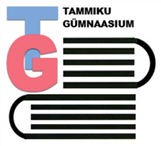 Рекомендации педагогам при составлении и реализации  индивидуальных программ
У части УОП  учеников недостаточно развит навык чтения. Нет беглости чтения и понимания прочитанного. Поэтому важно обеспечить  учеников  альтернативными материалами соответстующими программе и более простыми для чтения.
Учитывать, что у учеников различаются  ведущие каналы восприятия. Одни ученики лучше воспринимают зрительно, другие на слух.  Предусмотрите возможность использования в обучении  видео и аудио-материалов.
Предоставлять ученикам краткое содержания изучаемой темы, с выделенными ключевыми словами и темами
...рекомендации
Обеспечить интересными материалами для  дополнительного чтения (список литературы, распечатки, ссылки в интернете)
 Предоставлять  задания на выбор ученика. В ситуации самостоятельного выбора больше ответственности!
Разрешешить использовать калькулятор на уроках математики  (возможно, частично)
Возможность использовать справочные и информационные материалы
Разрешить использовать дополнительное  время   для выполнения заданий, проверочных и контрольных работ
Предоставлять  ученику вспомогательные  или наводящие вопросы при выполнении тестов и контрольных работ
кроме того, рекомендуется:
Использование сокращенных заданий и текстов, направленные на усвоение ключевых понятий и  на отработку правописания наиболее функциональных слов.
Альтернативные замещения письменных или устных  заданий ( презентации, рисование, коллаж, видео  и др.).
Четкое разъяснение заданий, часто повторяющееся, с просьбой повторить правильность понятого
Акцентирование внимания на задании (например, «Когда ты прочитаешь этот текст, то узнаешь в каких трех состояниях бывает вода).
NB!Это лишь общие рекомедации, по каждому конкретному случаю индивидуальные рекомендации даются  координатором УОП
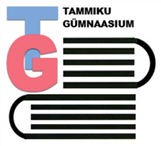 Работа в классе, в которых учатся дети с особыми образовательными потребностями
Правила поведения в классе могут быть различными в отношении обычных учеников и учеников УОП, т.к. учебный процесс должен быть организован в  соответствии с нуждами учащихся. 
Во время интенсивных занятий  должна быть обеспечена тишина
В классе должны отсутствовать отвлекающие внимание предметы (например, мобильные телефоны).
Ученики УОП должны находиться ближе к учителю, леворукие ученики должны сидеть с левой стороны парты,  чтобы  пишущей руке не мешала рука соседа-правши. 
Для индивидуальной работы должно быть достаточно пространства.
...
В классе предусмотреть  наличие дополнительных материалов (карандашей, бумаги, словарей, книг).
Применять минутки снятия напряжения 
Сохранять  достаточное  пространство между партами.
Поддерживать доброжелательность и способствовать созданию благоприятного климата.
Одназначно и четко реагировать на проявления дискриминации в отношении учеников УОП
Всегда убеждайтесь  в том, что дети, которые имеют трудности в обучении, могут принять участие в предлагаемых вами занятиях, а также использовать все возможности обучения
Занятия в группе коррекции
Учитывать, что занятия проходят после уроков – дети могут быть утомлены или перевозбуждены!
Обязательно начинать с минуток релаксации, затем с гимнастики, в том числе «мозговой гимнастики»
Эмоциональный настрой – залог успешного занятия!
Занятия не дублируют урок , а способствуют развитию познавательных функций и закреплению учебных навыков
Атмосфера на занятиях приближена к домашней, действуют более гибкие правила дисциплины

(видео)
Принципы отношения к детям с особыми образовательными потребностями
1.Ценность ребенка не зависит от его способностей и достижений;2. Каждый ребенок способен чувствовать и думать;3. Каждый ребенок имеет право на общение и на то, чтобы быть услышанным;4. Все  нуждаются друг в друге;5. Подлинное образование может осуществляться только в контексте реальных взаимоотношений;6. Все дети нуждаются в поддержке и дружбе ровесников;7. Для всех обучающихся достижение прогресса скорее может быть в том, что они могут делать, чем в том, что не могут;8. Разнообразие усиливает все стороны жизни человека.
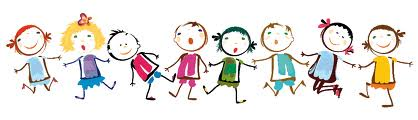